РУССКОЕ ГОСТЕПРИИМСТВО
ТРАДИЦИИ РУССКОГО НАРОДА
ФОТОГРАФИИ ЧЛЕНОВ СЕМЬИ
КАК ПРИНИМАЛИ ГОСТЕЙ
Величаем, величаем, радость в дом зовём!
Хлебом, солью угощаем, низкий вам поклон.
Величаем, величаем, хлеб родных полей.
Хлебом, солью угощаем  дорогих гостей!
СТРОИТЕЛЬСТВО РУССКОЙ ИЗБЫ
СТРОИТЕЛЬСТВО РУССКОЙ ИЗБЫ
«ПОЛЯ СТЕКЛЯННЫЕ, МЕЖИ –ДЕРЕВЯННЫЕ»
ОКНО
«Два братца глядятся, ввек не сойдутся»
ПОЛ И ПОТОЛОК
«Стоит в углу Арина, долгий рот разиня,Пасть открывает, что дают – глотает»
ПЕЧЬ
РУССКАЯ СЕМЬЯ ЗА ОБЕДОМ
РАЗНООБРАЗИЕ ПИРОГОВ НА СТОЛЕ НАШИХ ПРЕДКОВ:КУЛЕБЯКА, КАЛАЧИ, РАССТЕГАИ, ВАТРУШКИ
ДОСУГ РУССКОЙ СЕМЬИ
ДЕД - ВСЕДЕД, БАБУШКА - ЗАБАВУШКА
ЗАНЯТИЯ ДЛЯ МАЛЬЧИКОВ
ЗАНЯТИЯ ДЛЯ ДЕВОЧЕК
СЕМЕЙНЫЕ ПРАЗДНИКИ
ОДЕЖДА НА ПРАЗДНИКИ
ИГРЫ И ЗАБАВЫ НА ПРАЗДНИКАХ
Вспомните еду, которую можно приготовить из строительного инструмента?
КАША ИЗ ТОПОРА
Это блюдо начнёт и закончится готовиться только после произношения волшебных слов?
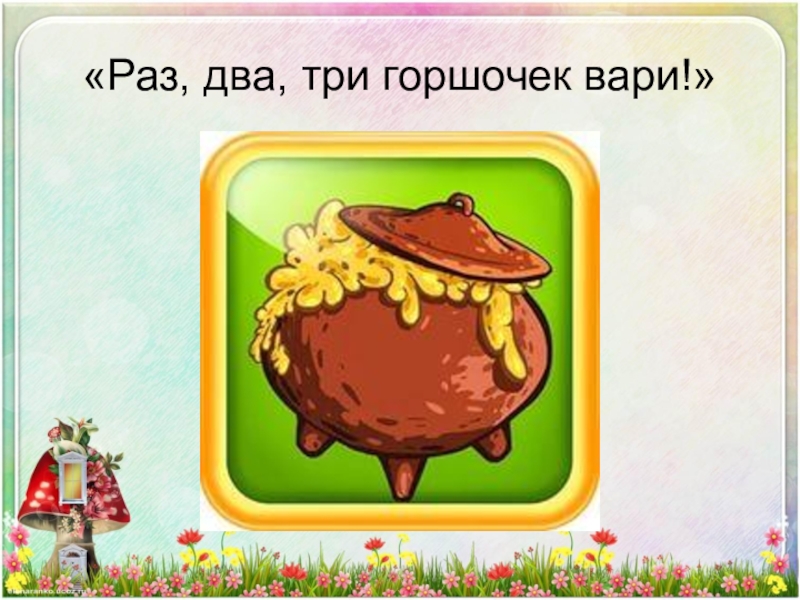 Этот продукт с общей тарелки принято брать руками, а не вилкой.
ХЛЕБ
Он бывает цветочный, травяной, зелёный, чёрный.
ЧАЙ
ВОЛШЕБНЫЙ КВАДРАТ
Найдите съедобные слова и названия предметов русского быта.
Кулебяка, растягай, пирог, каша, каравай, ложка
СПАСИБО ЗА ВНИМАНИЕ